Som vi ser det  ...
[Speaker Notes: Stemmer indefra. Det er os der bor der. ...]
Budget og ikke godkendte udgifter
Beboerne har godkendt et samlet budget på 436 mio. kr. til renovering, heraf 
36 mio. kr. til teknik og projektering m.m.
Ikke 200 mio. kr. som projekteringen i det fremlagte finansieringsbudget, der er steget til kr. 1,85 mia., nu nærmer sig.
Det store forbrug på 200 mio. kr. er beboerne ikke informeret om eller har godkendt, som man skal jf. beboerdemokratiet.
Det er KAB´s overforbrug på 200 mio. kr. , SAB nu forsøger at få repræsentantskabet til at godkende.
Husleje
Den fremtidige husleje på 1.700 kr. pr m2 vil betyde 
En lejlighed på 78 m2 vil incl. varme mv. stige til kr.12.330/md. 
En lejlighed på 117 m2 vil stige til kr. 18.000/md.
Det vil medføre risiko for tomgang og udlejnings-vanskeligheder. 
Det kan tvinge boligorganisationen og dermed de andre SAB-afdelinger til at give huslejestøtte til Bellahøj I og II i fremtiden for at sikre afdelingen mod tab og konkurs.
Forslag 1 - om at stoppe udvikling/projektering af helhedsplanen for renovering af Bellahøj I og II. En ny helhedsplan kan udarbejdes på vilkår om, at forventet lejestigning i forhold til nugældende leje højst udgør 30% efter eventuel støtte fra Landsbyggefonden.
Udarbejdelse og projektering af ny og mere beboervenlig helhedsplan for Bellahøj I og II skal i prioriteret rækkefølge navnlig have fokus på: 
Bygningsstabilitet. Gennemførelse af nødvendigt forstærkningsprojekt. 
Klimaskærm. Fuger i facader, tage, karnapper og svalegange, tagrender, nye A-vinduer med ventilation.
Indvendig renovering. Stigstrenge og faldstammer udskiftes / strømpefores, køkken/bad renoveres efter behov.
FORSLAG 2 Forslag om uvildig granskning af brandfare i Bellahøj I.
Undersøgelserne af Bellahøj I og bekymringen for brandrisiko ved omfattende lejlighedsbrand har medført udlejningsstop og indførelse af dyrt brandalarm-system, der med flere fejlagtige brandmeldinger påfører afdelingen unødvendige omkostninger.
Hvis brandrisikoen i Bellahøj I ikke er stor, vil beboerne trygt kunne blive boende.I de mange gamle bygninger i byerne sikrer man mod brand ved låse på opgangsdøre og dørtelefoner. Noget beboerne vedtog og pålagde SAB/KAB at gennemføre i 2016. Det har SAB/KAB ikke gjort.
Ingen af de brande, der har været i bebyggelsen gennem de sidste tyve år, har været omfattende (komfur o.l.). Beredskabet har altid været der i løbet fem minutter og slukket branden.
FORSLAG 3Forslag om at gennemføre målinger direkte på tre bygninger i Bellahøj II, nr. 23, 24/26 og 28, snarest muligt for at afklare bygningernes tilstand og fastslå om de reelt er sammenstyrtningstruede.
SAB/KAB forsøger at sætte 149 husstande ud permanent senest den 30. juni 2024 med henvisning til bygningernes påståede sammenstyrtningsfare. Hvis sammenstyrtningsfaren virkelig var umiddelbar og dokumenteret, kunne man ikke vente. 
SAB ́s rådgivere har ikke dokumenteret at bygningerne i Bellahøj II er sammenstyrtningstruede. I deres argumentation bruger de nye normer på gamle huse og bygninger. Der er mange huse i Danmark, der ikke er bygget efter eller vil kunne leve op til nye normer, uden at der tales om sammenstyrtningsfare. 
Målingerne direkte på de tre huse skønnes at kunne gennemføres for 750.000 kr., der kan disponeres fra afdelingens henlæggelser. Gennemførelse af målingerne vil således ikke have nogen huslejekonsekvenser.
Forberedt udsættelse af beboerne i 2021
Ved aktindsigt i december 2022 kom det frem at SAB/KAB sammen med SIRIUS Advokater allerede i 2021 havde udarbejdet plan for udsættelse af beboerne uden at informere afdelingsbestyrelsen.
1.2 Forudsætninger 
Jeg lægger i notatet til grund, at Københavns Kommune enten har eller - gennem det kommende supplerende tekniske notat – snarest vil få tilvejebragt et grundlag for at udstede et påbud om rømning i henhold til byggelovens § 18, jf. § 14. 
Afslutningsvis skriver SIRIUS:
Der er således efter min opfattelse en større risiko for, at en fogedret vil finde det betænkeligt at fremme en udsættelses-forretning baseret på et teknisk notat, end en udsættelses-forretning baseret på et offentligretligt påbud.
Manglende kvalitetssikring af SAB´s undersøgelser
SIRIUS rådgiver havde ret ...
SAB’s rådgivere skrev selv på undersøgelsen, at det ikke var kvalitetssikret.
Bygninger og vindlast er målt på modeller af husene i en vindtunnel på Vesterbro
Noget man gør når man projekterer, FØR man bygger
Man skal måle direkte på bygningerne, når de står der for at finde ud af, hvad de kan tåle.
Er bygningerne virkelig i så dårlig forfatning ...
NEJ!
Københavns Kommunes statikers kommentarer til SAB fra 16. og 25. november 2022:
Der er endnu en gang, desværre ikke fundet juridisk belæg for at lave det omtalte påbud på forhånd. Det er netop meldingen fra vores jurister hos bygningsmyndigheden(igen).
OBY vurderer, at der ikke er det fornødne grundlag for at udstede et påbud om rømning eller andre foranstaltninger i medfør af byggelovens § 18. Dette skyldes det ikke er muligt at træffe en afgørelse herom, som opfylder det forvaltningsretlige krav om en fyldestgørende begrundelse.
SAB ville sætte 260 husstande ud
SAB´s formand John B. Sørensen skrev i november 2022, at 260 husstande ville blive opsagt til permanent genhusning som besluttet i organisationsbestyrelsen. 
Ved permanent genhusning mister beboer sin lejekontrakt og skal betale nyt indskud. Dem der bliver permanent genhuset vil således ikke kunne stemme ved afstemning om skema B i november 2024.
Varsling af opsigelse den 28. november 2022
Mandag den 28. november 2022 modtog alle beboerne i Bellahøj II et varsel om opsigelse fra SAB´s organisationsbestyrelse. 
I henvendelsen til beboerne skrev SAB´s beboervalgte formand John B. Sørensen, at SAB´s beslutning om at opsige beboerne tages under forudsætning af, at kommunen udsteder det varslede påbud.
MEN det kunne kommunen ikke ...
Beredskab, evakuering og forsvarlig drift
Kommunens konklusion var, at beboerne IKKE kunne sættes ud med henvisning husenes tilstand jf. byggeloven.
Efterfølgende fandt man anden begrundelse for påbud og med henvisning til forsvarlig drift i almenloven, det store beredskab og den store belastning.
Den middelvindstyrke, der skulle udløse evakuering er kun gået opad, efterhånden som det er blevet undersøgt.
Beboerne er blevet evakueret kortvarigt en gang under stormen Otto.
En anden gang undlod KAB at varsle storm i anmarch og inviterede ubekymret på Kulturnat på 11. sal.
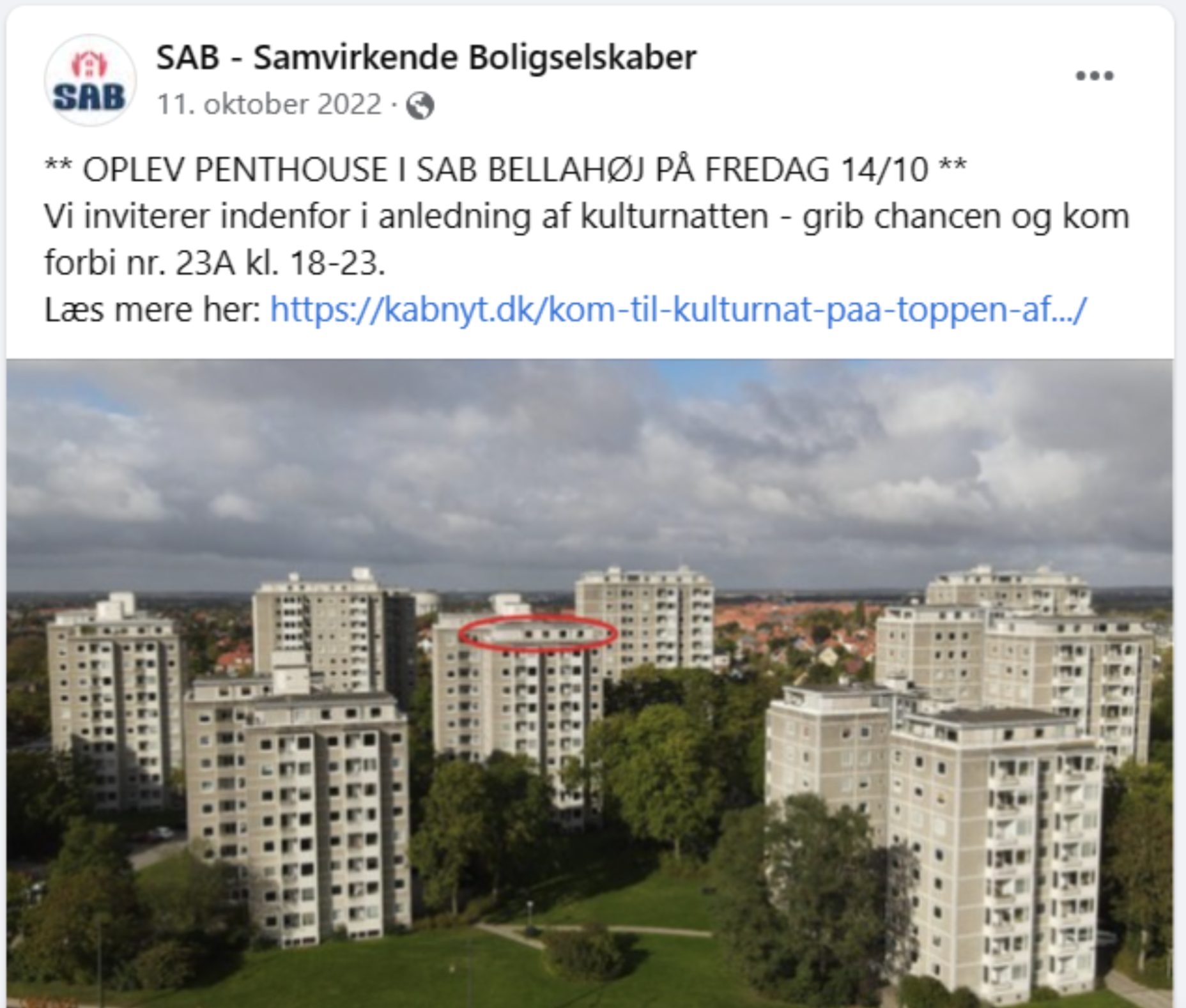 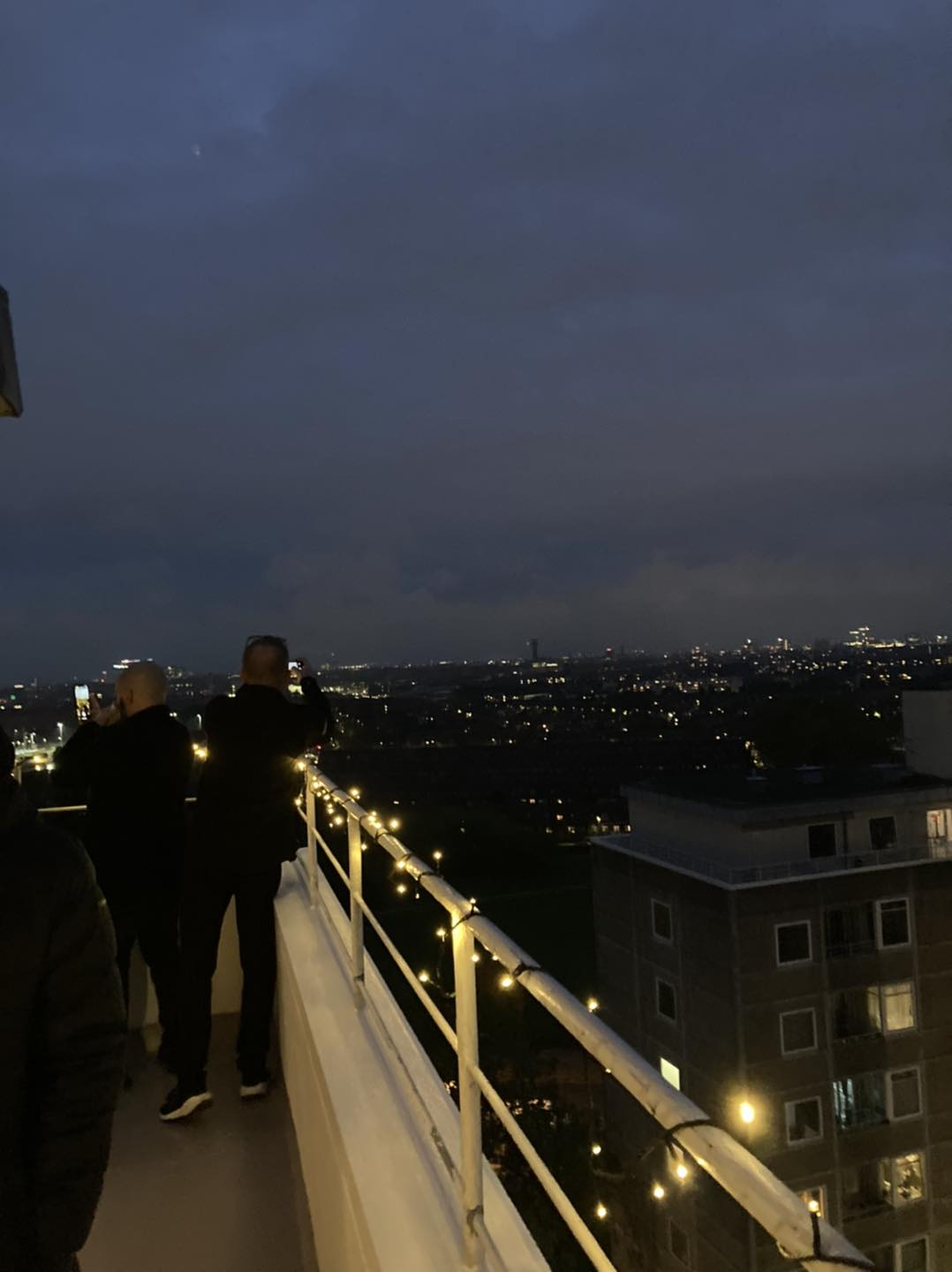 Notat fra KAB november 2022
1. Permanent genhusning 
1a) Fordele med permanent genhusning for boligorganisationen 
Lavere genhusningsudgifter, idet der ikke vil være udgifter til refu- sion af forskelsleje, hel eller delvis tomgang i de midlertidige gen- husningsboliger samt normalt kun 1 flytning. 
Administrationsopgaverne – herunder, at man ikke skal finde en anden bolig, hvis kontraktboligen ikke er klar til tilbageflytning. 
Man kan bede kommunen eller andre boligorganisationer om at stille boliger til rådighed. 
Mulighed for at få hjælp til permanente genhusningsboliger fra an- dre selskaber i KAB-Fællesskabet.
Man måler bygningers stabilitet ved at måle direkte på bygningerne
Men SAB kæmper imod. 
Hvorfor modarbejder SAB, der kalder sig et socialt ansvarligt boligselskab og gerne vil være venner med beboerne, indædt at varetage lejernes interesser og få foretaget målinger direkte på bygningerne? 
Er SAB bekymret for at målingerne viser, der ikke er noget galt med husene og beboerne derfor ikke kan sættes ud permanent?
Mere om målinger
Sagen om målinger direkte på bygningerne ligger i Københavns Kommune og er ikke afgjort. 
Så sent som i sidste uge er der til kommunen indsendt et omfattende teknisk notat udarbejdet en af landets førende eksperter indenfor bygningskonstruktioners stabilitet. 
Notatet peger entydigt på behovet for at måle direkte på bygningerne, før man drager vidtrækkende konklusioner med hensyn til stabiliteten af bygningerne.
Stop, mål og omtænk helhedsplanen
Respekt for beboerdemokratiet
Respekt for teknisk viden, fakta og dokumentation
Vindtunnel bruges ved projektering, før der bygges
Når husene har stået i 70 år er det logisk at måle direkte på dem
Måling vil uanset fejl på husene vise husenes styrke og stabilitet
Der er tid til at gennemføre målinger og der er afsat penge til det.
Måling direkte på bygningerne
Skab sikkerhed for bygninger, beboere, medarbejdere og institutioner i området.
Mål direkte på de tre såkaldte sammenstyrtningstruede bygninger 
Vores tekniske indvendinger og forslag om målinger direkte på bygningerne er i høring hos SAB og deres rådgivere. Kommunen har endnu ikke taget stilling til de nye oplysninger
Måling kan skabe sikkerhed og tryghed – og måske et billigere projekt med mindre behov for forstærkning.
Opsummerende
Tag ikke forhastede beslutninger
Vis ansvarlighed og støt beboerne på Bellahøj
Ingen ønsker at bo i et hus der kan falde sammen
Der er store økonomiske interesser i store renoveringer i form af rådgivnings- vejlednings- og byggesagshonorarer.
Undersøg husene rigtigt før der tages vidtrækkende beslutninger, der vil få omfattende tekniske, økonomiske og store sociale konsekvenser.
Hvordan begyndte det hele ...
Glideforskalling / Klatreforskalling